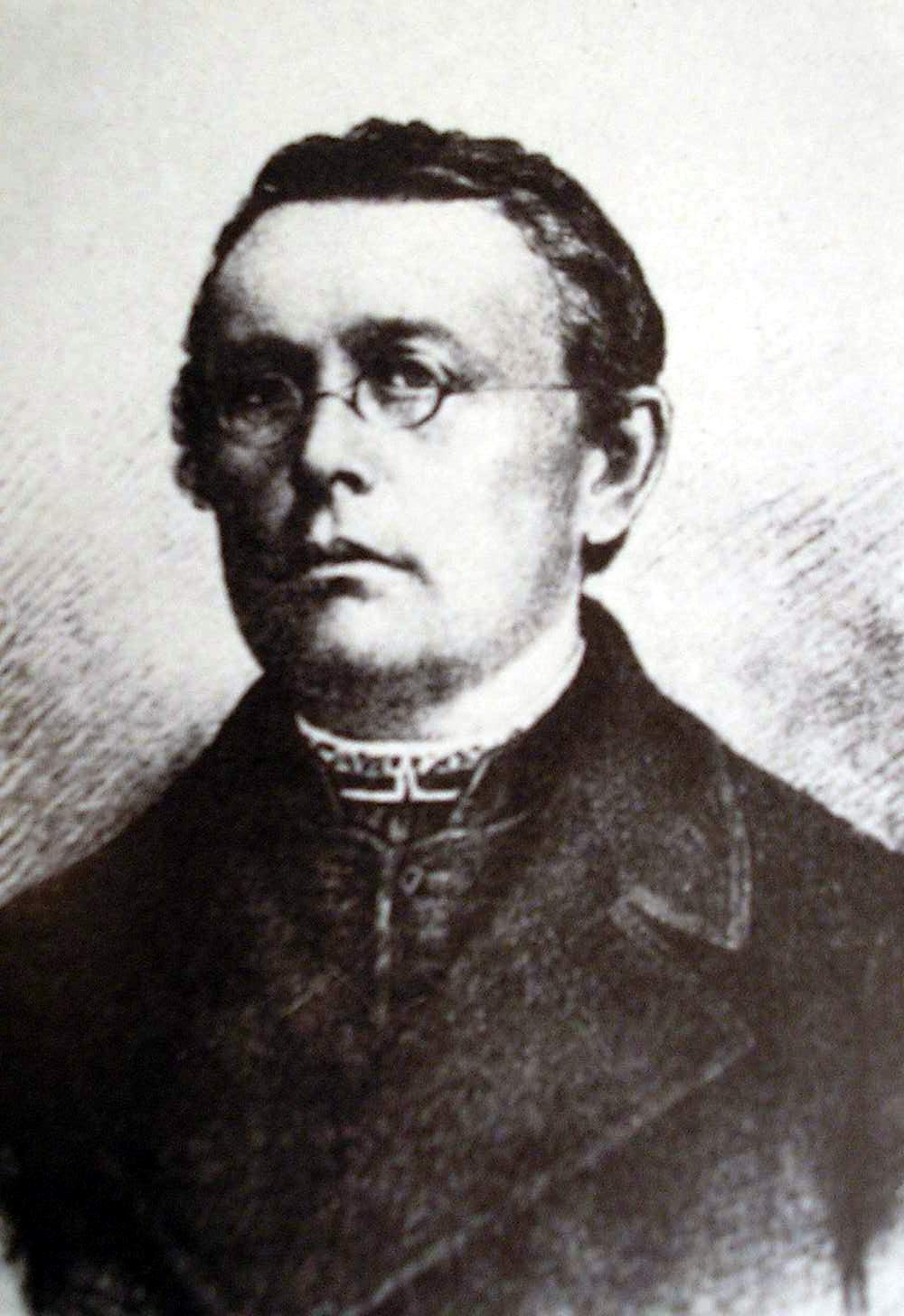 Вербицький Михайло Михайлович
*4 березня 1815 - †7 грудня 1870
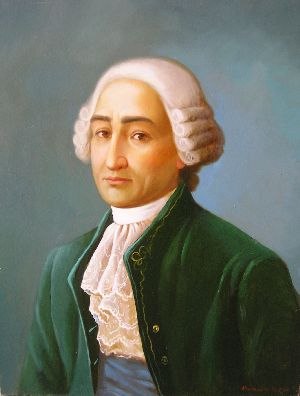 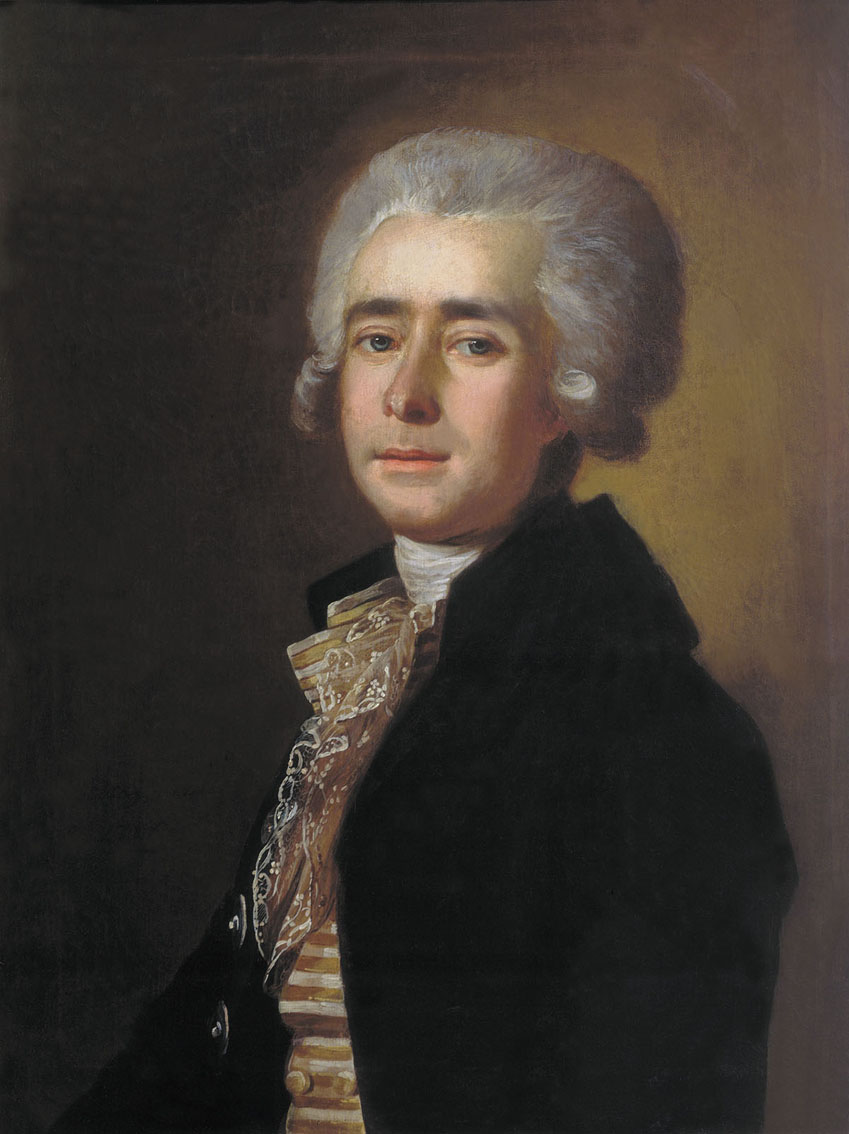 Бортнянський Дмитро Степанович
Березовський Максим Созонтович
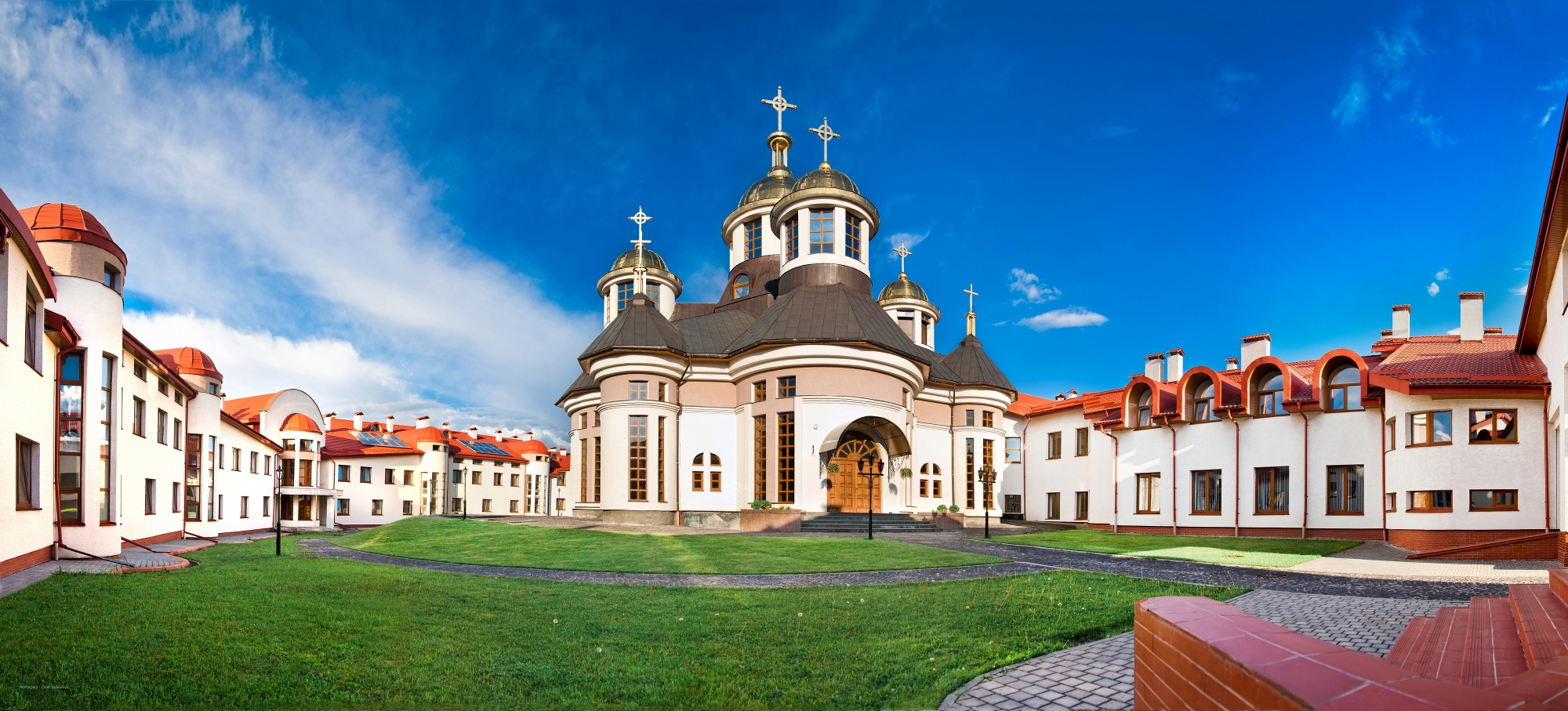 Львівська духовна семінарія
Релігійна музика
Літургія на мішаний хор (1847)
«Ангел вопіяше» та ін. церковні композиції
Театральне життя
«Верховинці»
«Козак і охотник»
«Проциха»
«Жовнір-чарівник»
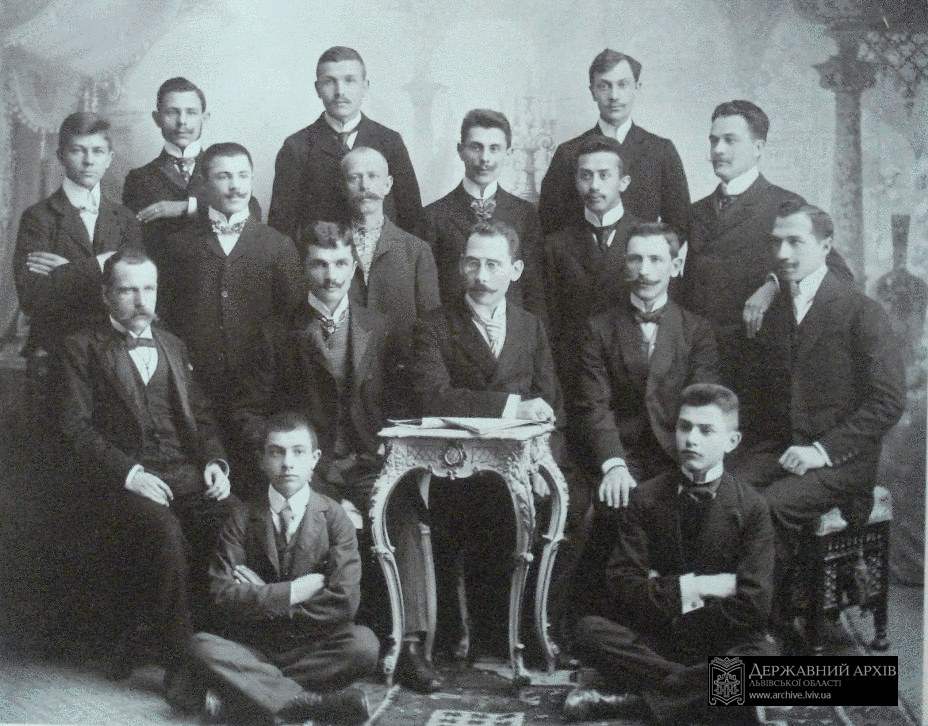 Руська бесіда